CONTINUATION OF WATER REQUIREMENTS AND AVAILABILITY RECONCILIATION STRATEGY FOR THE MBOMBELA MUNICIPAL AREA (Crocodile Sabie River System Reconciliation Strategy)Strategy Steering Committee Meeting StraSC 5Tuesday, 6 October 2020
CONTINUATION OF WATER REQUIREMENTS AND AVAILABILITY RECONCILIATION STRATEGY FOR THE MBOMBELA MUNICIPAL AREA (Crocodile Sabie River System Reconciliation Strategy)Strategy Steering Committee Meeting StraSC 5Item 2: Attendance and Apologies
CONTINUATION OF WATER REQUIREMENTS AND AVAILABILITY RECONCILIATION STRATEGY FOR THE MBOMBELA MUNICIPAL AREA (Crocodile Sabie River System Reconciliation Strategy)Strategy Steering Committee Meeting StraSC 5Item 3: Acceptance of Agenda
Agenda
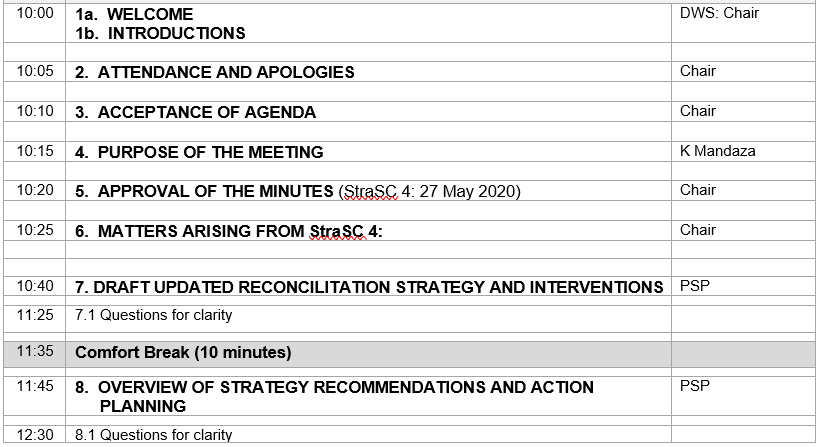 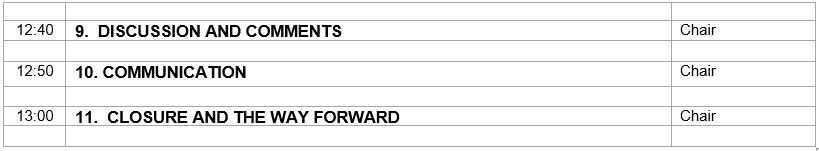 CONTINUATION OF WATER REQUIREMENTS AND AVAILABILITY RECONCILIATION STRATEGY FOR THE MBOMBELA MUNICIPAL AREA (Crocodile Sabie River System Reconciliation Strategy)Strategy Steering Committee Meeting StraSC 5Item 4: Purpose of the Meeting
Purpose
FINAL STRASC MEETING OF THIS PHASE OF STUDY
Continuation Phase being Initiated
PRESENT DRAFT STRATEGY
PRESENT AND GAIN APPROVAL FOR INTERVENTION ACTION PLAN AND RESPONSIBILITIES
CONTINUATION OF WATER REQUIREMENTS AND AVAILABILITY RECONCILIATION STRATEGY FOR THE MBOMBELA MUNICIPAL AREA (Crocodile Sabie River System Reconciliation Strategy)Strategy Steering Committee Meeting StraSC 5Item 5&6: Approval of Minutes & Matters Arising
Matters Arising: Action list
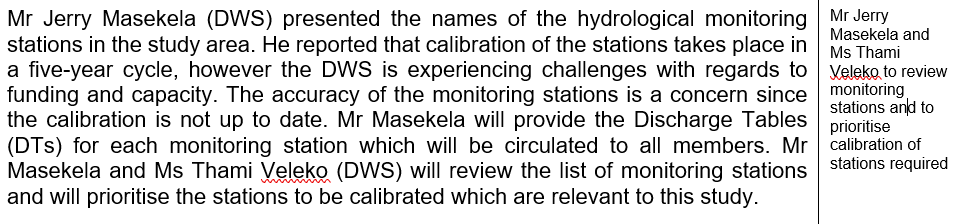 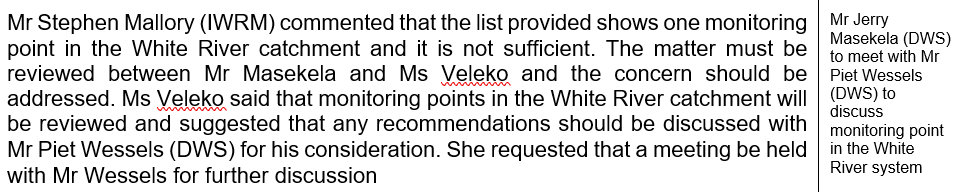 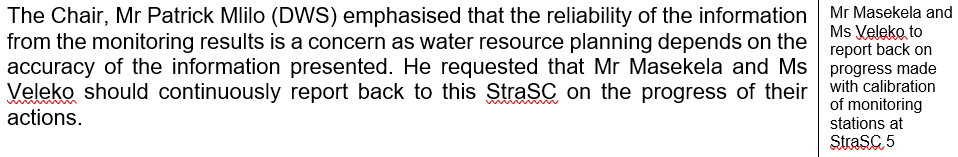 Matters Arising: Action list
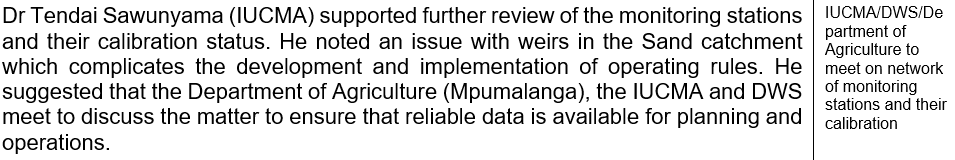 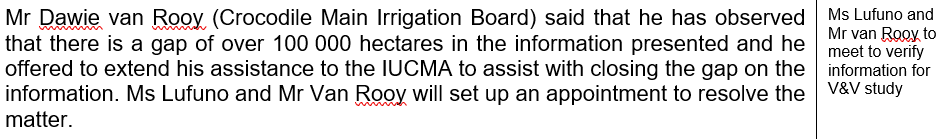 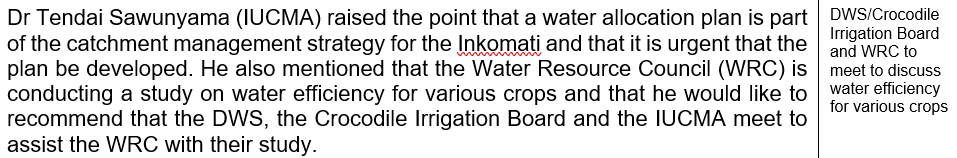 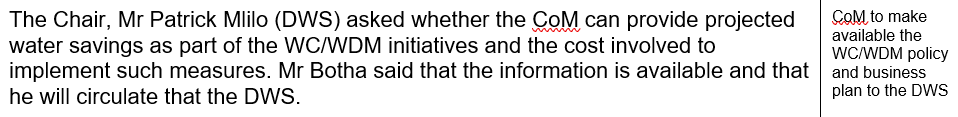 Matters Arising: Action list
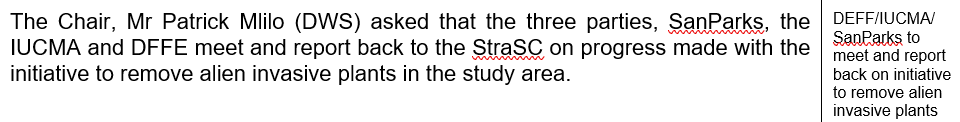 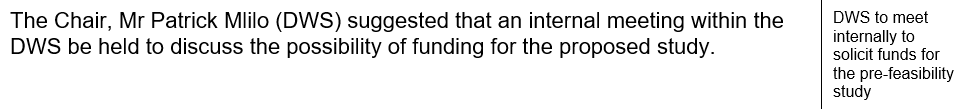 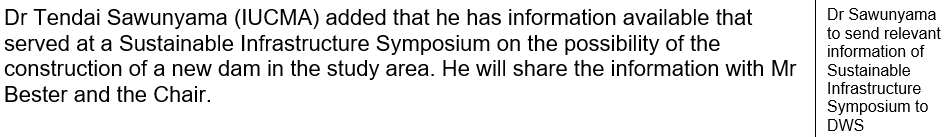 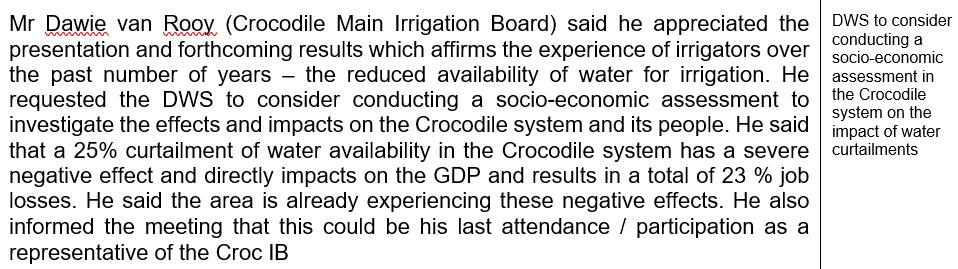 CONTINUATION OF WATER REQUIREMENTS AND AVAILABILITY RECONCILIATION STRATEGY FOR THE MBOMBELA MUNICIPAL AREA (Crocodile Sabie River System Reconciliation Strategy)Strategy Steering Committee Meeting StraSC 5Item 7: Presentation of Draft Reconciliation Strategy
OVERVIEW: TOC
Exec Summary
For document, expanded executive summary to be completed as separate deliverable
INTRODUCTION & CONTEXT
Eg. with Catchment Management Strategy
SUMMARY CHAPTERS ON INDIVIDUAL TASKS DETAILED IN STAND ALONE TECHNICAL REPORTS
Demographics & water requirements
WCWDM
Water Resources Availability
OVERVIEW: TOC
CURRENT WATER BALANCES
AVAILABLE INTERVENTION OPTIONS
WATER BALANCES INCLUDING OPTIONS
PROPOSED ACTION PLAN
FUTURE STRATEGY UPDATES
POSSIBLE INTERVENTION OPTIONS
REDUCE WATER USE
WCWDM	
Reduce canal losses
Remove alien vegetation
Water use entitlement exchange from irrigation to urban
Eliminating unlawful uses
Compulsory licensing
Water Reuse
POSSIBLE INTERVENTION OPTIONS
INCREASE WATER SUPPLY
Interim Restriction Rule to Benefit Priority (Primary) Users
Efficient system operation
Groundwater Development
New Dam Construction & Existing Dam Raising
Water transfers
CURRENT WATER BALANCES
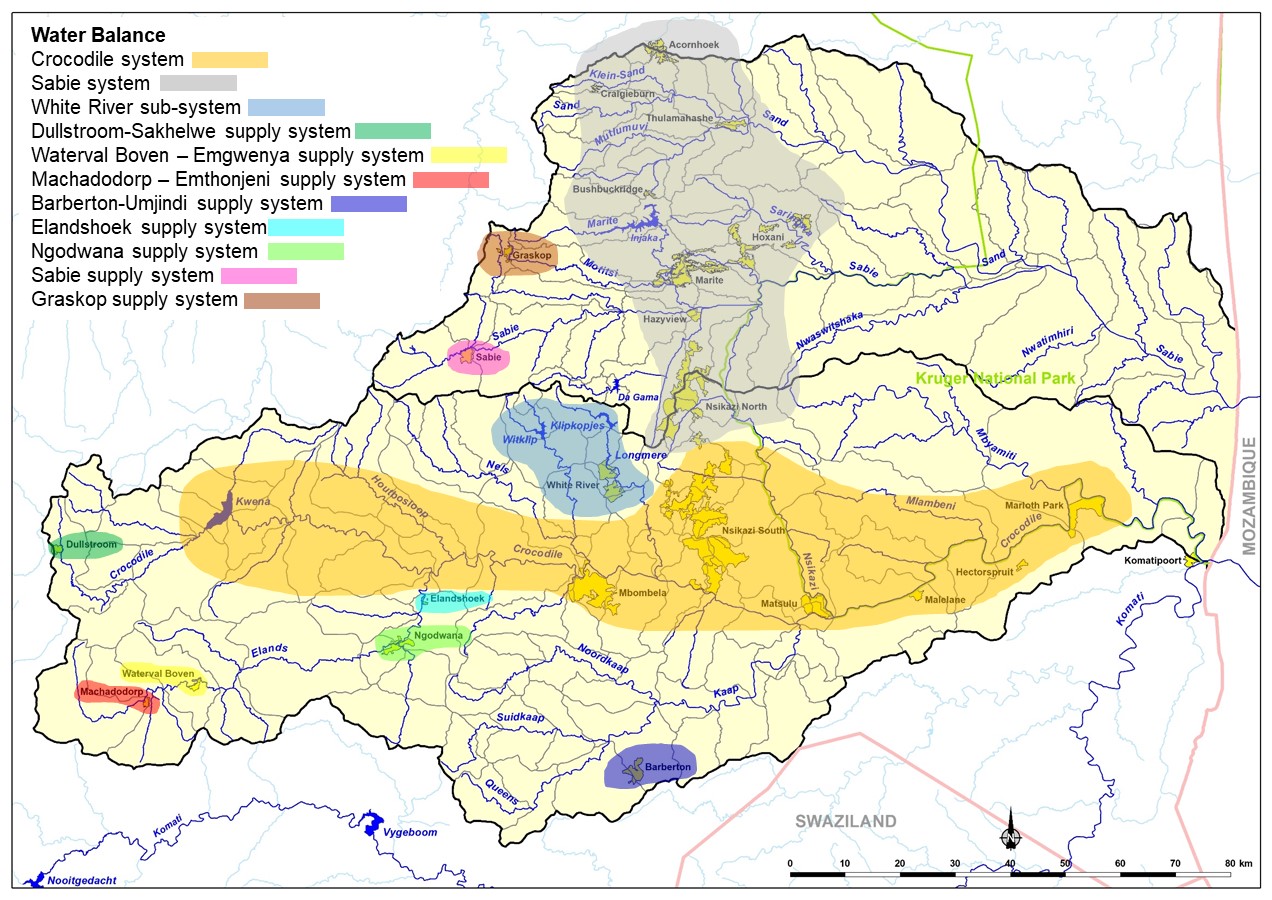 Recap water resources
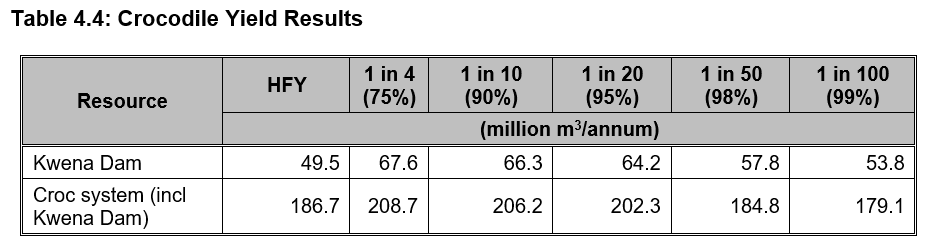 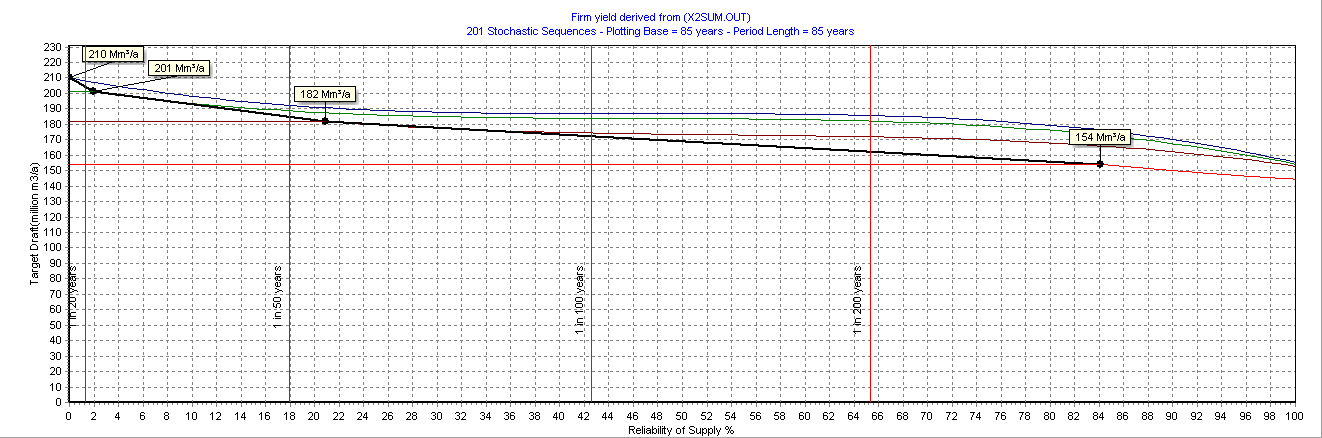 CROCODILE SYSTEM: yields
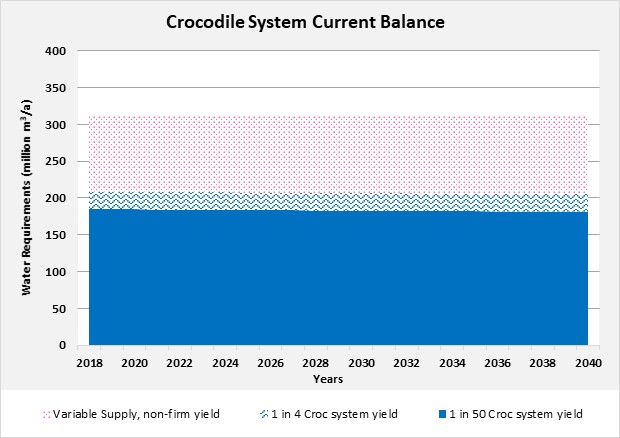 CROCODILE SYSTEM
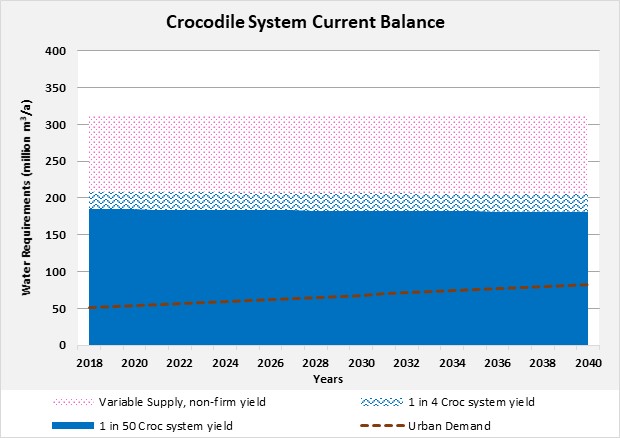 allocation
CROCODILE SYSTEM
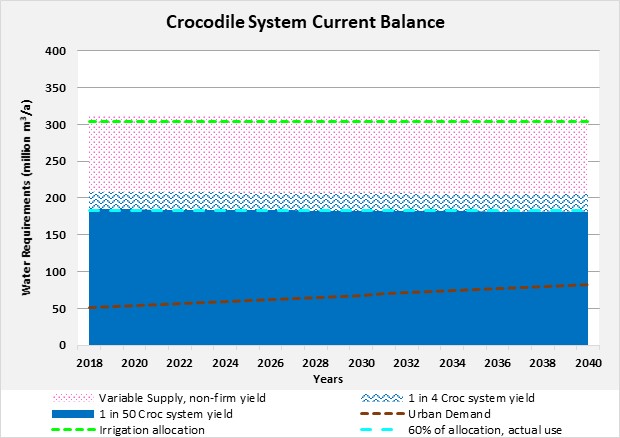 CROCODILE SYSTEM
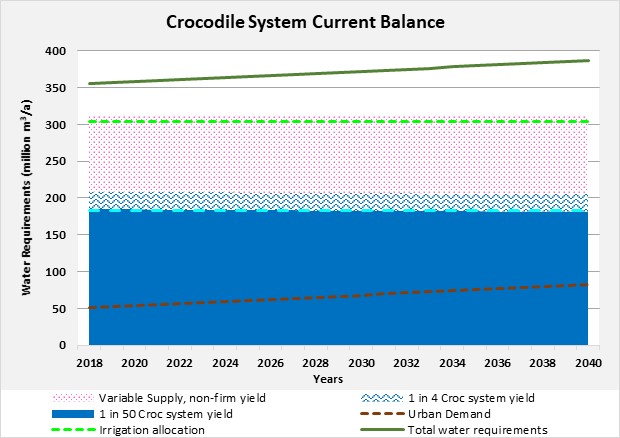 CROCODILE SYSTEM
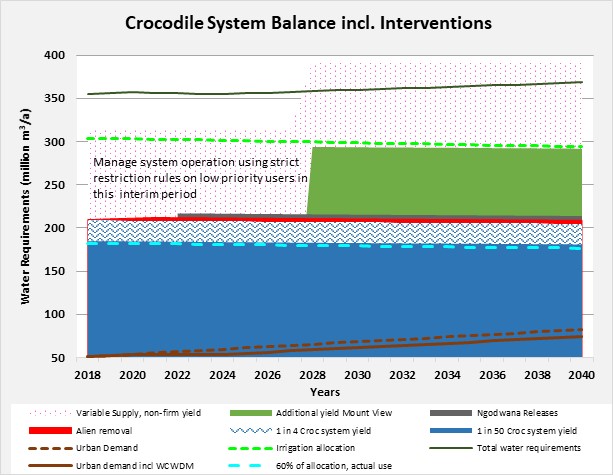 WHITE RIVEr SUB- SYSTEM
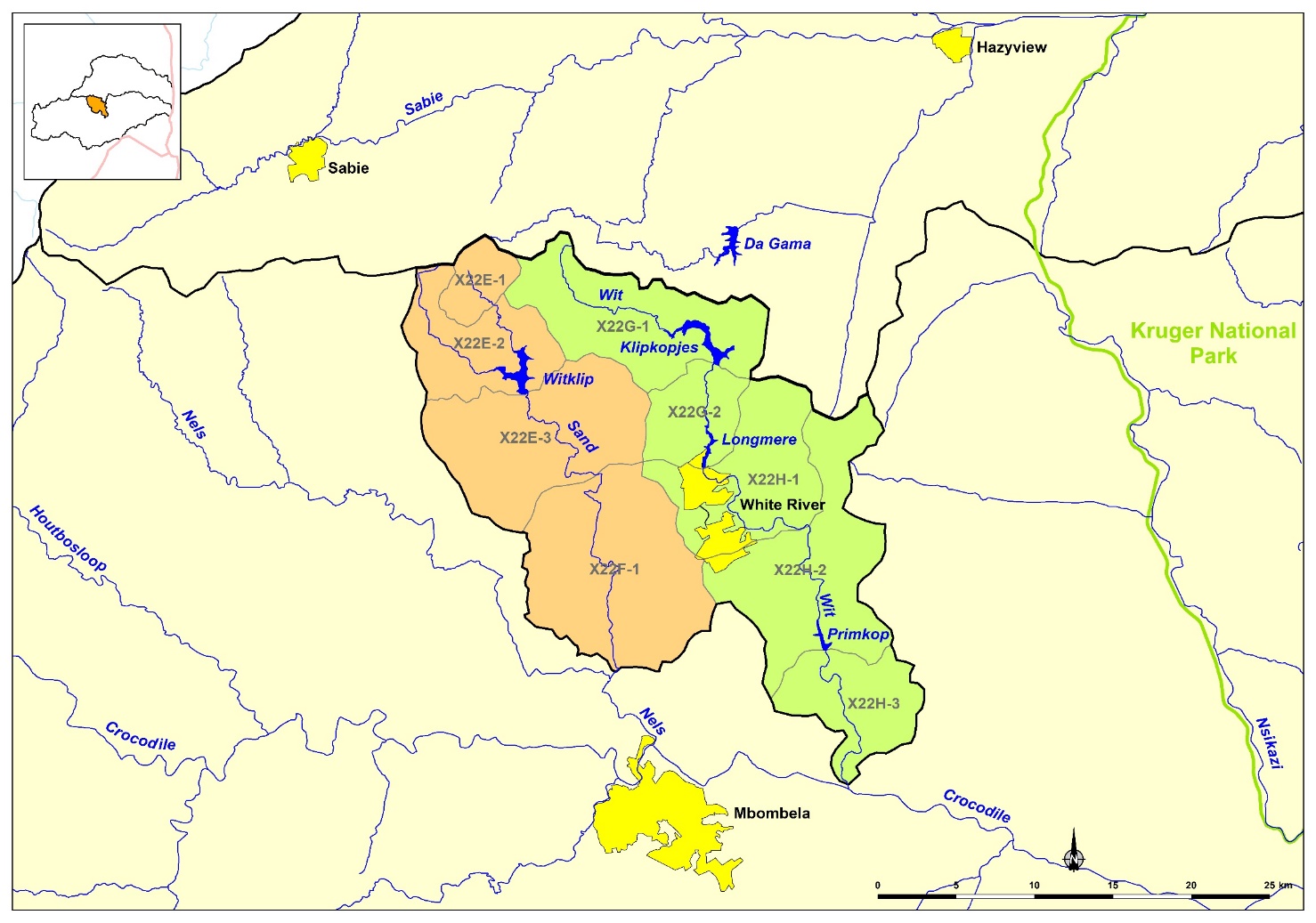 WHITE RIVEr SUB- SYSTEM
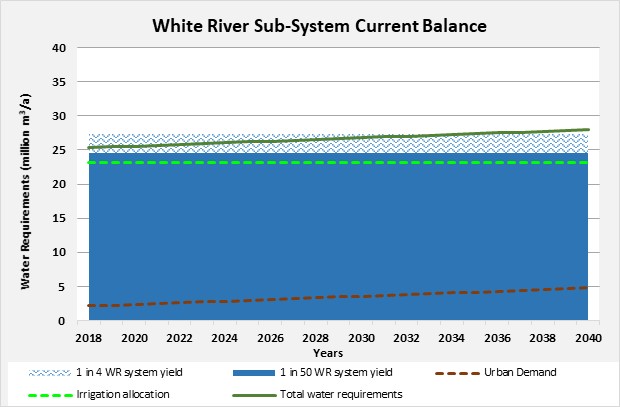 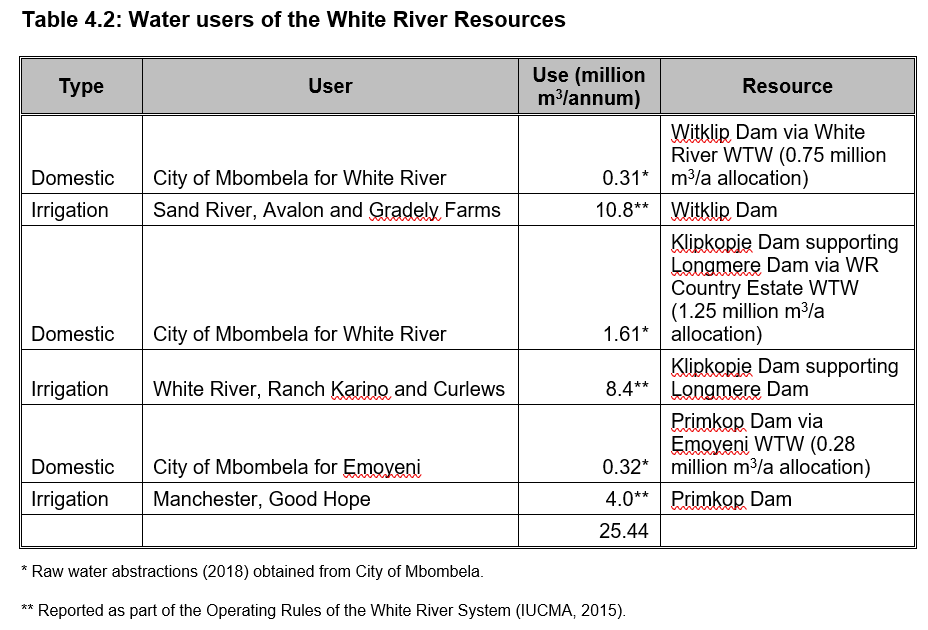 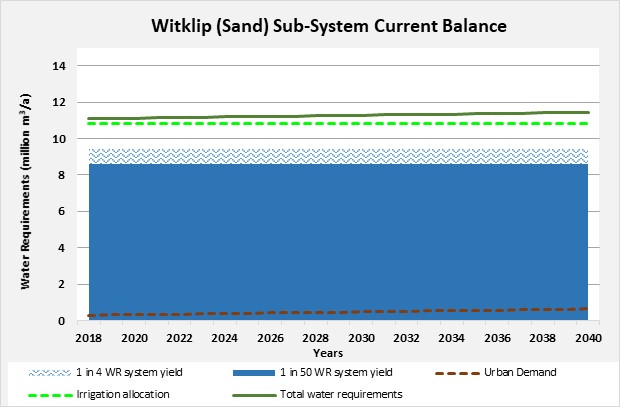 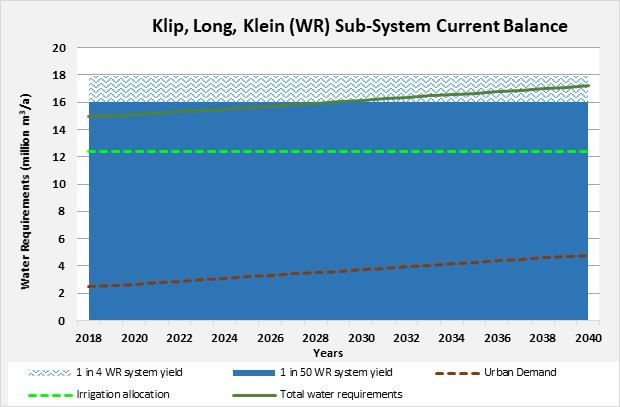 SABIE-SAND SYSTEM: Yields
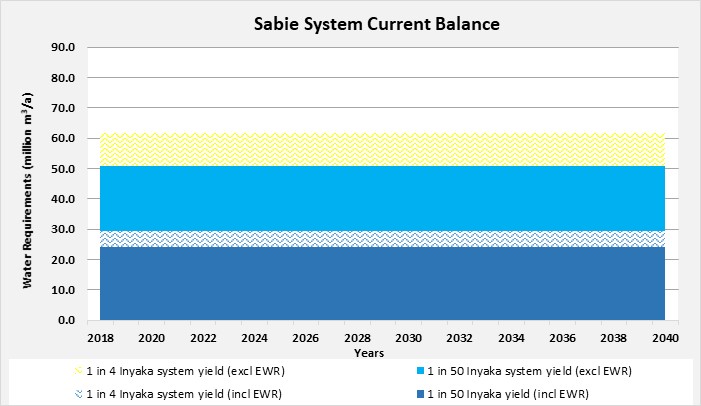 SABIE-SAND SYSTEM
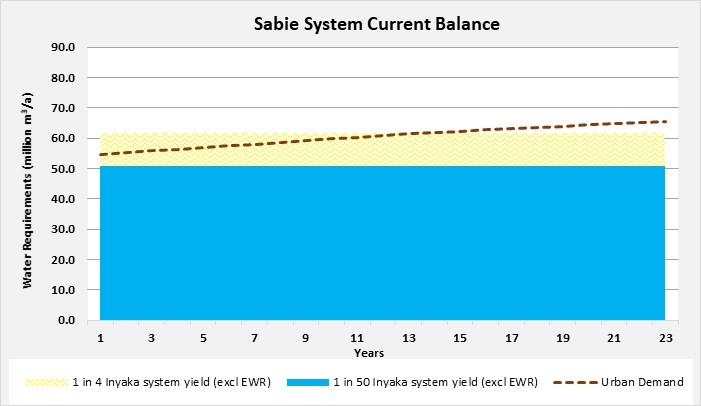 SABIE-SAND SYSTEM
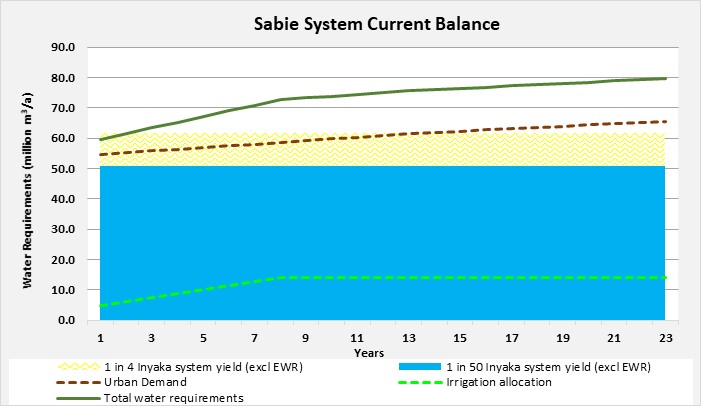 SABIE-SAND SYSTEM
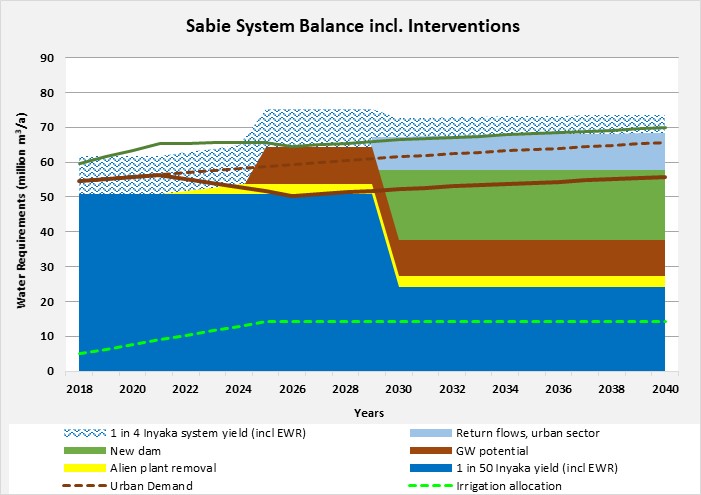 CONTINUATION OF WATER REQUIREMENTS AND AVAILABILITY RECONCILIATION STRATEGY FOR THE MBOMBELA MUNICIPAL AREA (Crocodile Sabie River System Reconciliation Strategy)Strategy Steering Committee Meeting StraSC 5Item 8: Proposed Action Plan
PROPOSED ACTION PLAN
INSTITUTIONAL RESPONSIBILITY
DWS
CMA
Municipalities
Other
TIME FRAMES
FUTURE STRATEGY UPDATES
Incorporate new hydrology
Update modelled landuse
Water requirement projections and monitoring
Actual use: irrigation sector
Waps & cms
Groundwater
Bbr population
Strasc coordination & implementation tracking
CONTINUATION OF WATER REQUIREMENTS AND AVAILABILITY RECONCILIATION STRATEGY FOR THE MBOMBELA MUNICIPAL AREA (Crocodile Sabie River System Reconciliation Strategy)Strategy Steering Committee Meeting StraSC 5Item 9: Discussions